Bilimsel Araştırma Süreci ile İlgili Temel Kavramlar-2
Araştırma ve Türleri
Araştırma

“Gerçek ve ilkeleri ortaya çıkarmak ya da koymak için bazı bilgi alanlarında yapılan dikkatli, sistematik ve dayanıklı çalışma ve incelemedir.” 
 “Problemlere güvenilir çözümler aramak amacı ile planlı ve sistemli olarak verilerin toplanması, çözümlenmesi (analizi) yorumlanarak değerlendirilmesi ve rapor edilmesi sürecidir.”
Araştırma Türleri
Büyüköztürk ve diğerleri (2013)’ün sınıflaması;
Araştırma Türleri
Betimsel araştırmalar: Verilen bir durumu olabildiğince tam ve dikkatli bir şekilde tanımlar.

İlişkisel araştırmalar: İlişkileri ve bağlantıları inceleyen araştırmalardır.

Müdahale  araştırmaları: belirli bir yöntem ya da uygulamanın bir ya da daha fazla sonucu etkilemesi beklenir. 

(Büyüköztürk vd.,2013)
Araştırma Türleri
Karasar (2012)’ın sınıflaması;

Temel Araştırmalar: Kuram geliştirmeye yönelik bilgi üretirler. Bu araştırmaların amacı varolan bilgilere yenilerini katmaktır. “Bilgi bilgi içindir” anlayışı temeldir.  

Uygulamalı Araştırmalar: Üretilen bilgilerin değerlendirilmesi ile, problemin fiilen çözümünü gerçekleştirmeyi, bilimin olayları kontrol altına alma işlevini gerçekleştirmeyi amaçlayan araştırmalardır.
Değişken nedir?
Değişken, bir durumdan diğerine farklılık gösteren bir özelliktir.
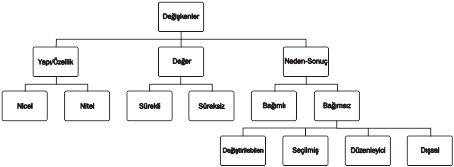 Büyüköztürk vd. 2013
Hipotez nedir?
Hipotez (hypothesis), bir araştırmanın olası sonucuna dair yapılan tahminlerin ifadesidir. Olaylar arasındaki ilişkiyi açıklamaya yönelik bilimsel bir öneri, bir önermedir. Ancak bu bilimsel önerinin geçerliliği gözleme dayalı denemenin sonucuna bağlıdır.

Hipotezler, araştırma sorusunda değişkenler arası ilişkileri tahmin etmek üzere iki farklı şekilde kurulabilir.
(Büyüköztürk vd.,2013)
Sıfır (Null) hipotez, değişkenler arasında farkın veya ilişkinin olmadığını belirtir. İstatistiksel hipotez olarak da isimlendirilen sıfır hipotezi H0 ile gösterilmektedir. 

Alternatif (Araştırma) hipotez ise değişkenler arası farkın veya ilişkinin var olduğunu belirtir. Ha veya H1 ile gösterilir.
Kaynakça
Büyüköztürk, Ş., Akgün, Ö. E., Karadeniz, Ş., Demirel, F. ve Kılıç, E. (2013). Bilimsel araştırma 	yöntemleri. Ankara: Pegem Akademi

Karasar, N. (2012). Bilimsel araştırma yöntemleri (24. baskı). Ankara: Nobel Yayınevi